Mulighederne i ungdomsuddannelserne
Brush up
Oplæg om muligheder efter 9. klasse
Appetitvækker – film om EUD og GYM
Informationssøgning
Afrunding – Study Aalborg
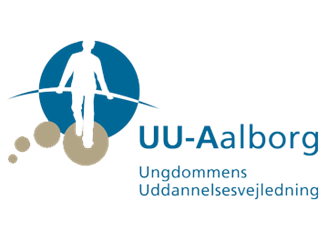 DAGENS PROGRAM
Hvor mange forskellige gymnasieuddannelser findes der?

4

5

6
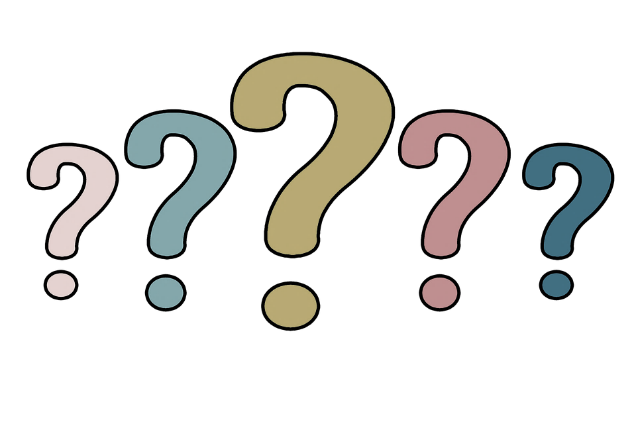 GÆT OG FAKTA – SPØRGSMÅL 1
Hvor mange forskellige gymnasieuddannelser findes der?

4

5  (STX, HHX, HTX, HF, IB)

6
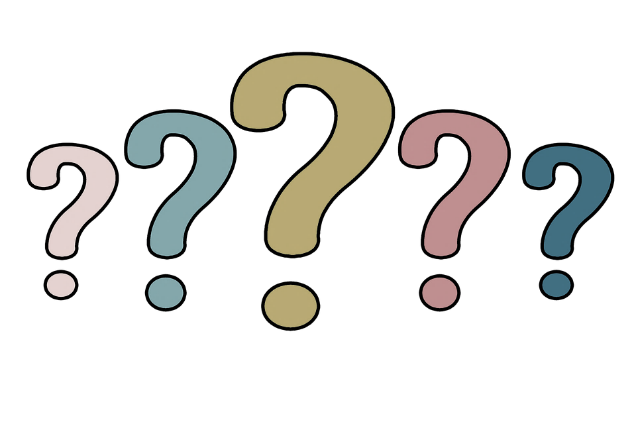 GÆT OG FAKTA – SPØRGSMÅL 1
Hvad hedder de første 12 – 20 uger på en ungdomsuddannelse? 

Grundforløb 

Basisforløb

Introduktionsforløb
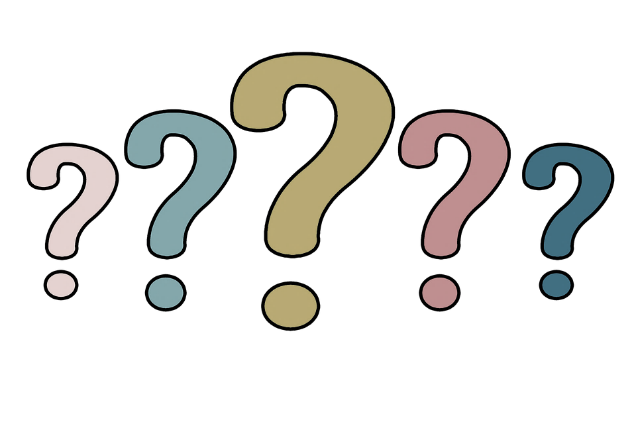 GÆT OG FAKTA – SPØRGSMÅL 2
Hvad hedder de første 12 – 20 uger på en ungdomsuddannelse ? 

Grundforløb 

Basisforløb

Introduktionsforløb
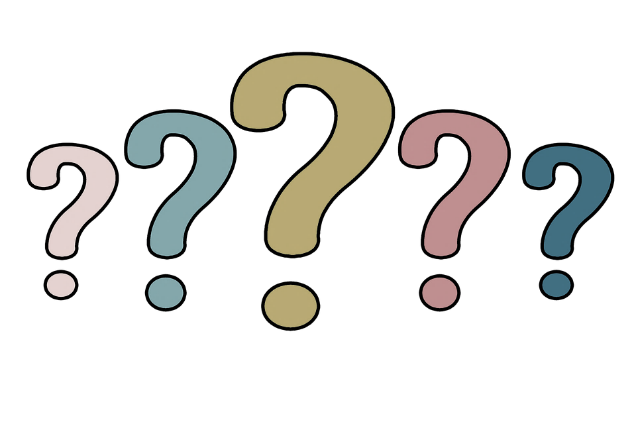 GÆT OG FAKTA – SPØRGSMÅL 2
Hvor mange forskellige erhvervsuddannelser findes der?

76

96

106
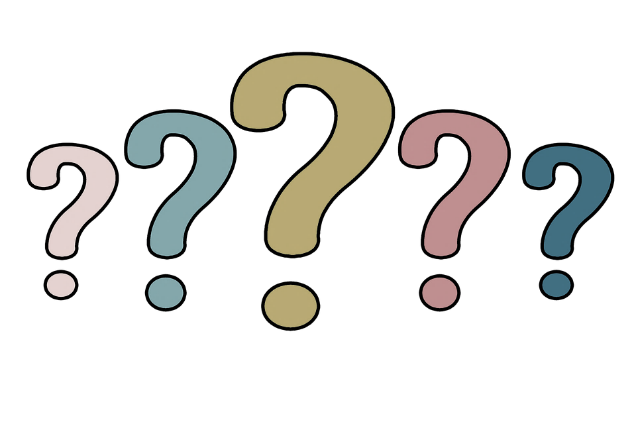 GÆT OG FAKTA – SPØRGSMÅL 3
Hvor mange forskellige erhvervsuddannelser findes der?

76

96

106
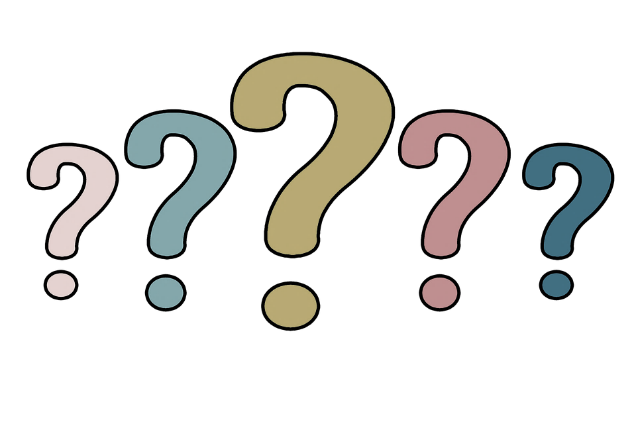 GÆT OG FAKTA – SPØRGSMÅL 3
Med hvilken uddannelse kan man gå direkte i faglært arbejde?

HHX

EUD

EUX
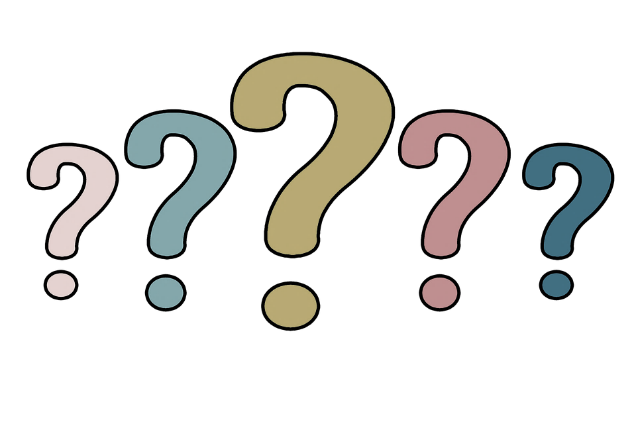 GÆT OG FAKTA – SPØRGSMÅL 4
Med hvilken uddannelse kan man gå direkte i faglært arbejde?

HHX

EUD

EUX
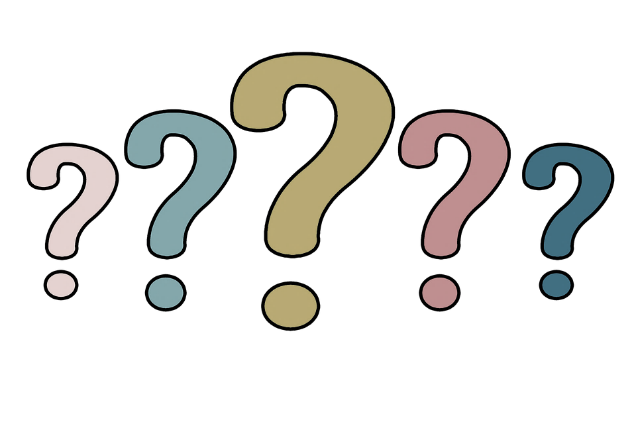 GÆT OG FAKTA – SPØRGSMÅL 4
Med hvilken ungdomsuddannelse kan man tage en videregående uddannelse?

EUX

EUD

GYM
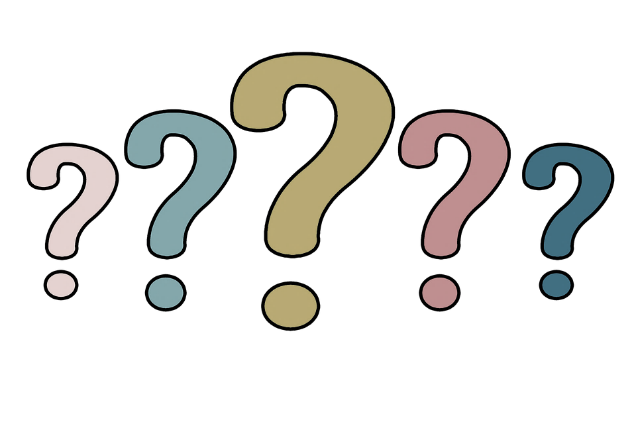 GÆT OG FAKTA – SPØRGSMÅL 5
Med hvilken ungdomsuddannelse kan man tage en videregående uddannelse?

EUX

EUD

GYM
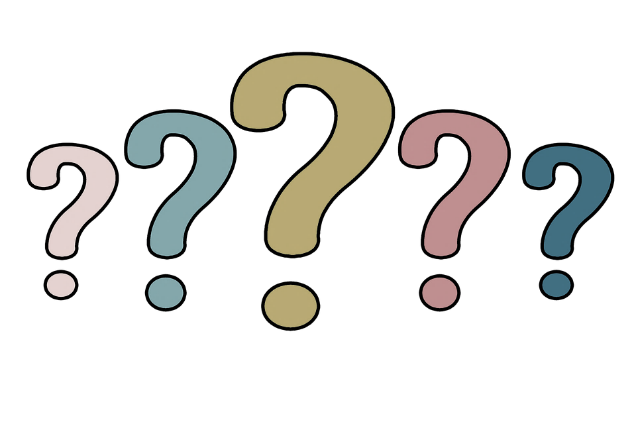 GÆT OG FAKTA – SPØRGSMÅL 5
10. KLASSE


10. kl. Aalborg Kommune, UngAuc, privatskole, efterskole
ERHVERSUDDANNELSE EUD/EUX

Teknisk skole, Handelsskole, SOSU, AMU, Landbrugs- og Søfartsskole
STX, HHX, HTX, HF, IB
ANDET


FGU - Forberedende Grunduddannelse, Arbejde m.m.
GYMNASIE
9. KLASSE
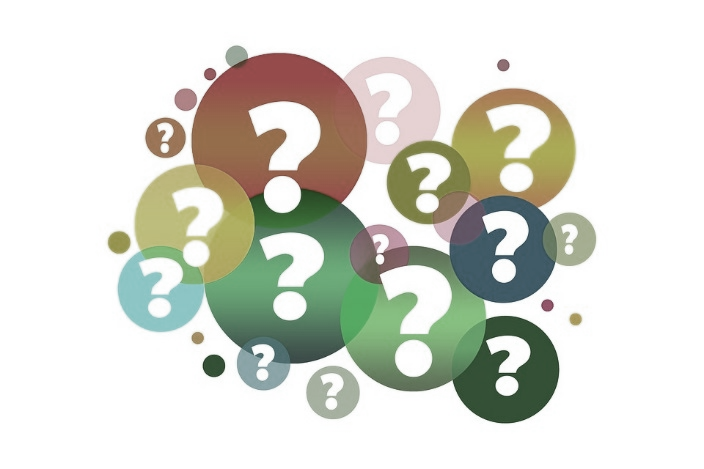 HVORFOR 10. KLASSE?
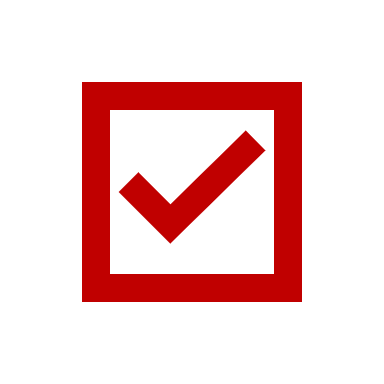 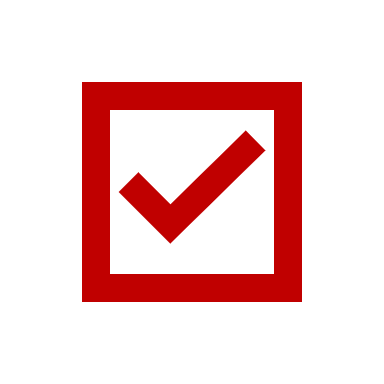 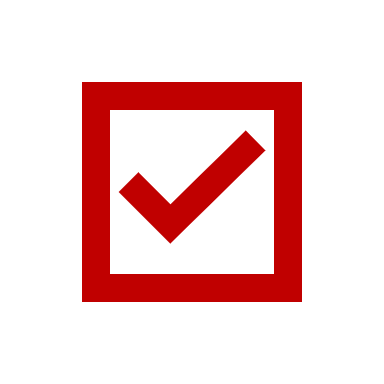 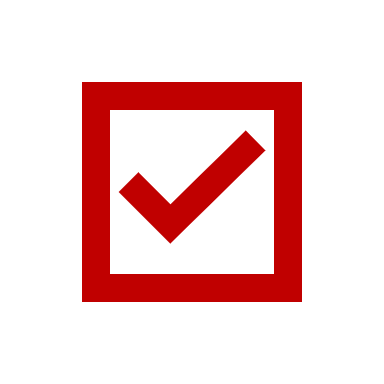 Afklaring
Fagligt løft
Personlige & sociale mål
Modenhed
OBLIGATORISKE FAG
TILBUDSFAG 4-8 LEKTIONER
VALGFAG 6 LEKTIONER
Kunst
Drama
Friluftsliv
Sundhed
X-Engelsk 2
X-Matematik 2
Tysk 4
Fysik/kemi 2
Dansk 8
Engelsk 4 
Matematik 4
OSO (SELVVALGT OPGAVE) - Brobygning - Mulighed for praktikforløb
10. KLASSE
UAX – UNGAALBORG 10
UNGAUC 10. KLASSE
AALBORG KOMMUNES 10. KLASSETILBUD
10. KLASSE I AALBORG UNGDOMSSKOLE
Samfund, klima og klode
Science og innovation
UAX International
UngAalborg Uddannelsescenter
EUD10
TECH COLLEGE
RØRDALSVEJ
CAMPUS PÅ SPORET
KÆRBY 
 ENGGÅRDSGADE
EFTERSKOLE
PRIVATSKOLE
SCT. MARIÆ SKOLE
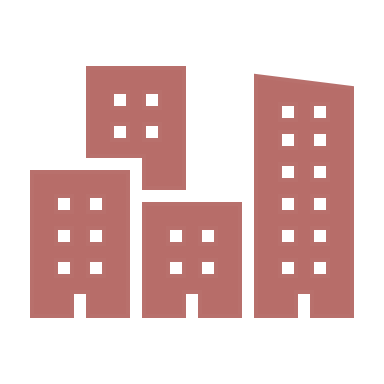 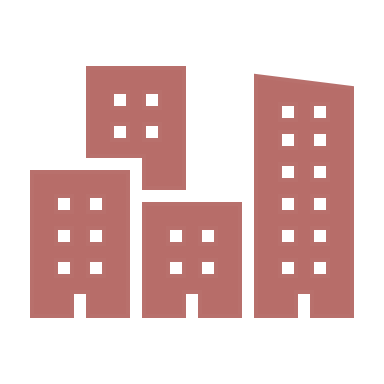 KLOSTERMARKSSKOLEN
www.efterskolerne.dk
SKIPPER CLEMENT SKOLEN
FGU - Den Forberedende GrundUddannelse
AGU
EGU
PGU
Erhvervsgrunduddannelse
er til dig, der gerne vil i virksomhedspraktik, hvor du kan få konkrete kompetencer og erfaringer.
Produktionsgrunduddannelse
er til dig, der lærer bedst ved at bruge dine hænder eller arbejde aktivt.
Almen grunduddannelse
er til dig, der gerne vil have adgang til en ungdomsuddannelse –  eksempelvis den 2-årige HF.
Almene fag & PASE
Almene fag & PASE
Skole 1/3 & Praktik 2/3
PASE: Privatøkonomi, arbejdslære, samarbejdslære og erhvervslære
EUD - Erhvervsuddannelse
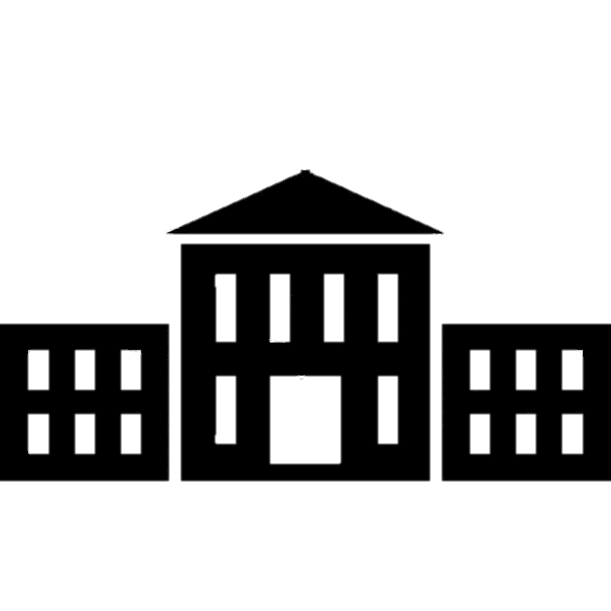 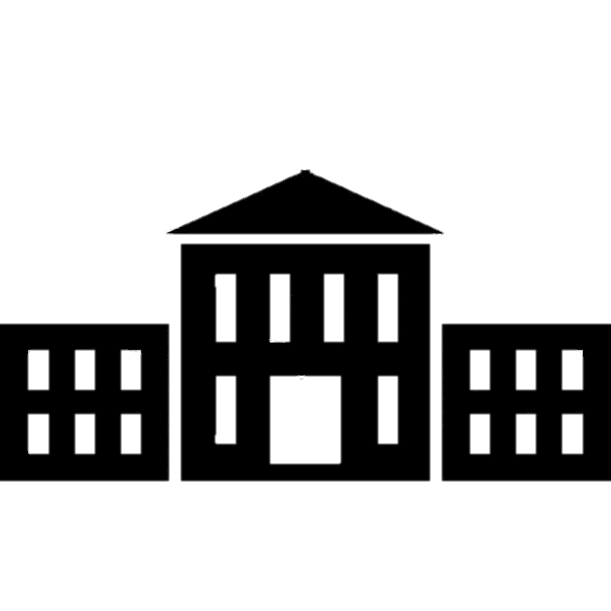 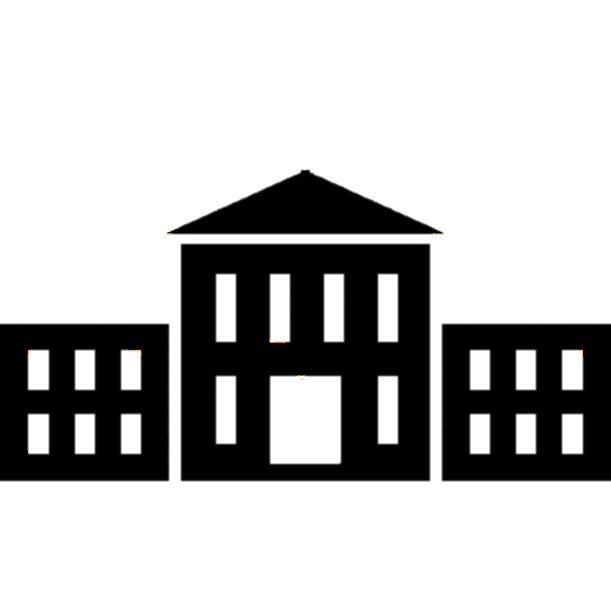 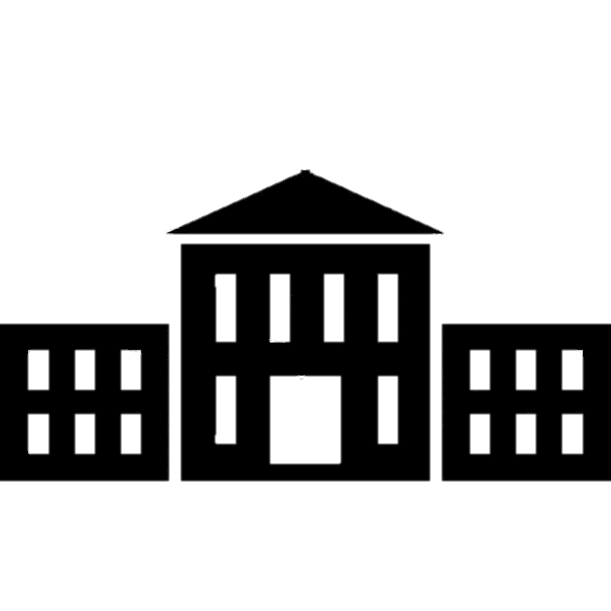 Aalborg Handelsskole
SOSU Nord
Nordjyllands Landbrugsskole
Tech College (AMU)
HOVEDOMRÅDER
Omsorg, sundhed og pædagogik
Kontor, handel og forretningsservice
9./10. KLASSE
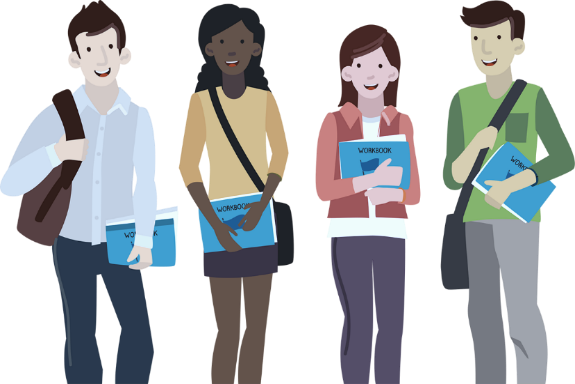 Fødevarer, jordbrug og oplevelser
Teknologi, byggeri og transport
EUD - Erhvervsuddannelse
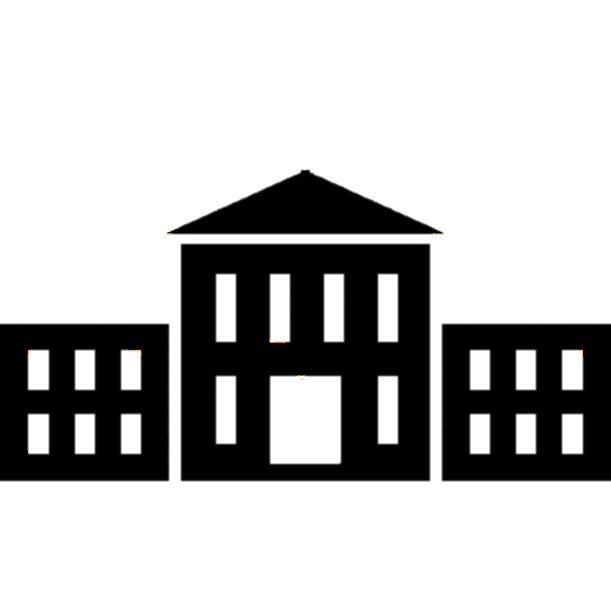 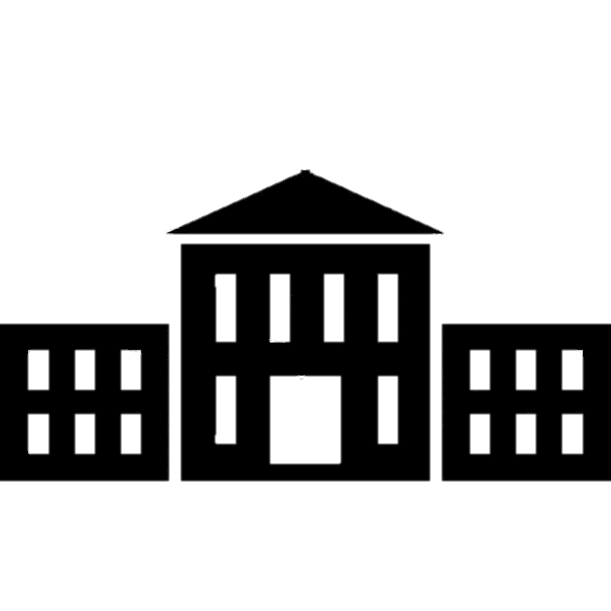 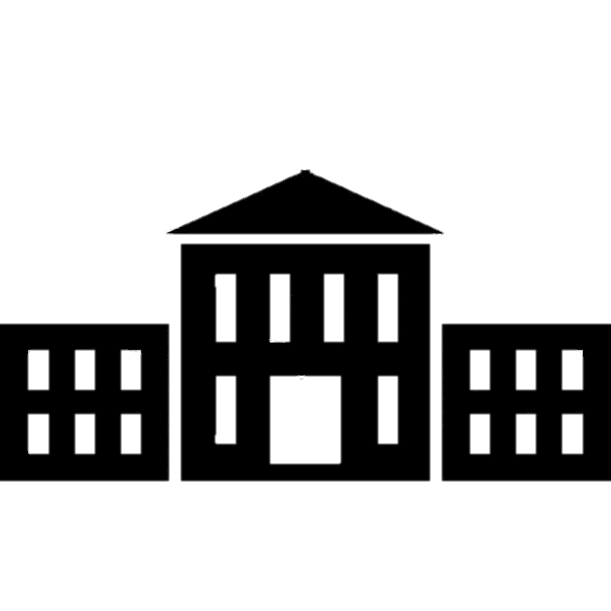 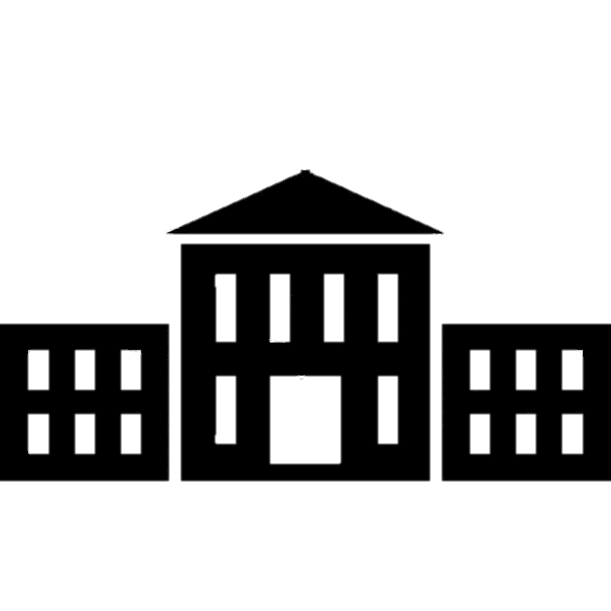 SOSU Nord
Nordjyllands Landbrugsskole
Tech College (AMU)
Aalborg Handelsskole
Hovedforløb
Grundforløb (GF)
½ år
½ år
1¼ -5 år
GF 1
GF 2
Praktik
Skole
Praktik
Skole
Praktik
Skole
Praktik
Skole
Praktik
Skole
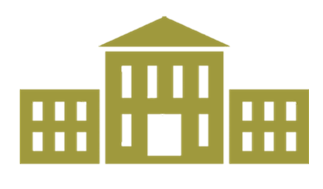 ELEKTRIKER
PERSONVOGNSMEKANIKER
INDUSTRITEKNIKER
FRISØR
DATA OG KOMMUNIKATION
BAGER OG KONDITOR
GASTRONOM
MURER
… OG ANDRE
TECH COLLEGE
4-6 år
Dansk A
Engelsk B
Samfundsfag C Matematik C
OBLIGATORISK
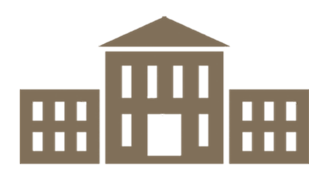 4½ år
SOSU NORD
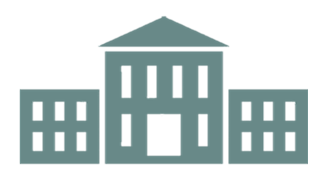 VELFÆRD
AALBORG HANDELSSKOLE
4 år
ADMINISTRATION OG LEDELSE
HANDEL OG LEDELSE
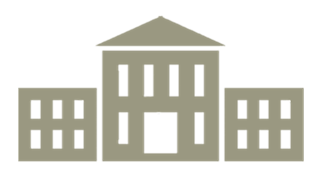 4 år
NORDJYLLANDS LANDBRUGSSKOLE
LANDMAND
EUX I AALBORG KOMMUNE
EUX - Erhvervsuddannelse med gymnasial eksamen
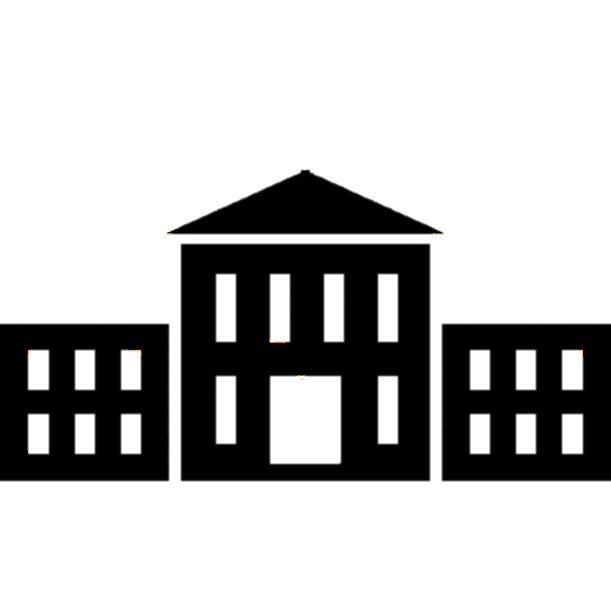 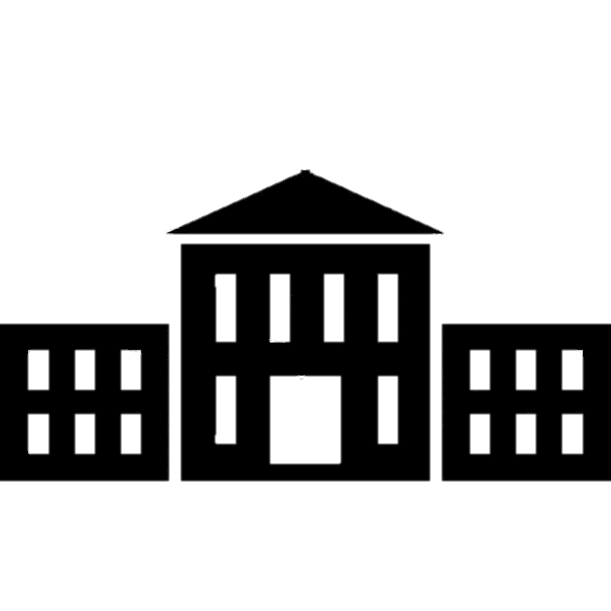 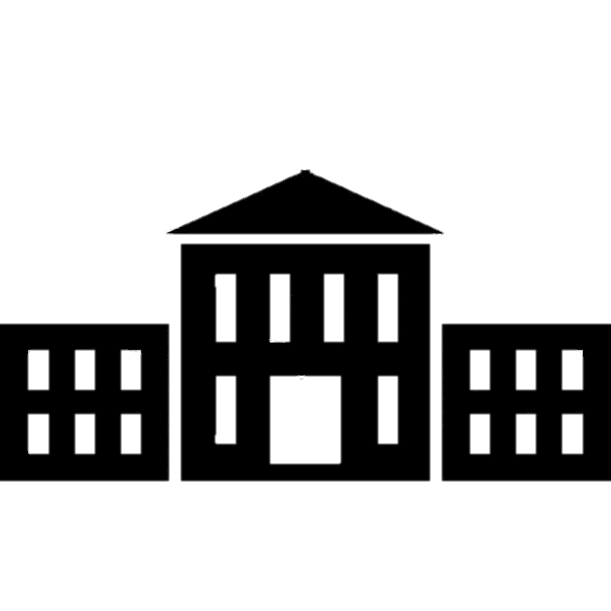 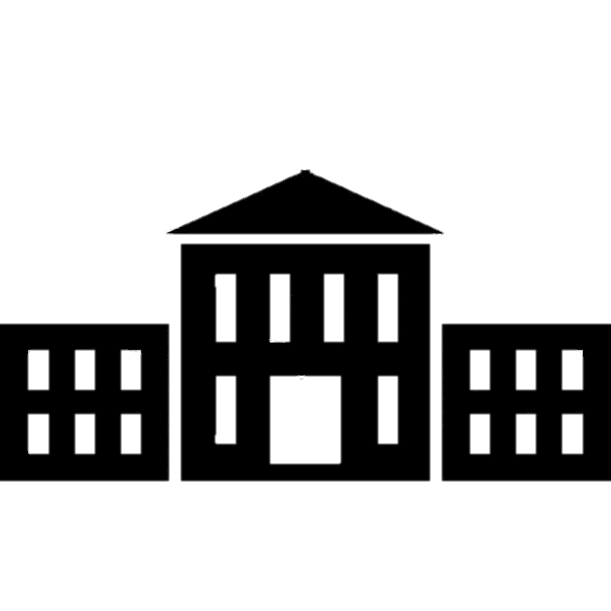 SOSU Nord
Nordjyllands Landbrugsskole
Tech College
Aalborg Handelsskole
Grundforløb (GF)
Hovedforløb
Alle andre EUX
½ år
3-5 år
½ år
Praktik
Skole
GF 1
Praktik
Skole
Praktik
Skole
Praktik
Skole
GF 2
EUX Buisness
½ år
½ år
3 år
GF 2
Praktik
Skole
GF 1
Studieår
Prøve
Praktik
Skole
Praktik
Skole
Obligatorisk: Dansk A, Engelsk B, Samfundsfag C, Matematik C
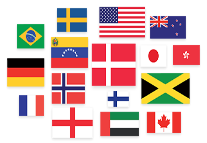 3-ÅRIG GYMNASIAL UDDANNELSE
IB
1. G
GRUNDFORLØB 3 MÅNEDER
HTX
HHX
STX
Dansk
Engelsk
Matematik Samfundsfag 
Enkelte studieretningsfag
STUDIERETNING INDEN FOR ET AF HOVEDOMRÅDERNE:
Anvendt naturvidenskab
Teknologi 
Kommunikationsteknik
Naturvidenskab
Samfundsvidenskab
Sprog
Kunst
Sprog
Økonomi og marked
Økonomi og sprog
VALG  AF STUDIERETNING
2. G
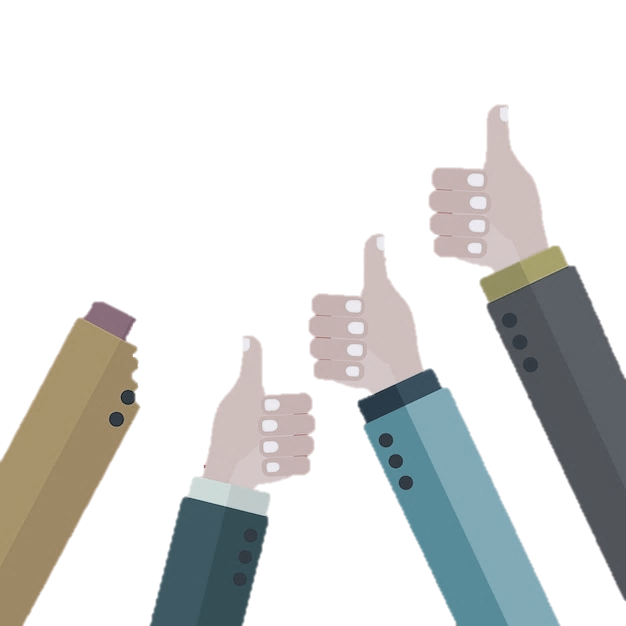 3. G
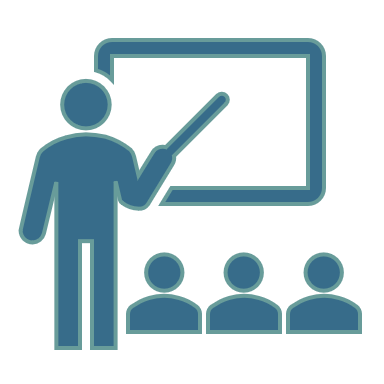 Tommelfingerregel for A-B-C-niveauer….
A-niveau  4 fag
B- & C-niveau 3 + 4 fag
VIDERE UDDANNELSE
OBLIGATORISKE FAG PÅ EN 3-ÅRIG GYMNASIAL UDDANNELSE
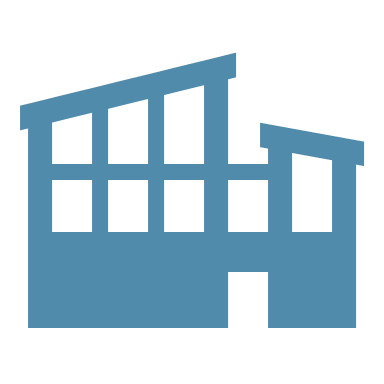 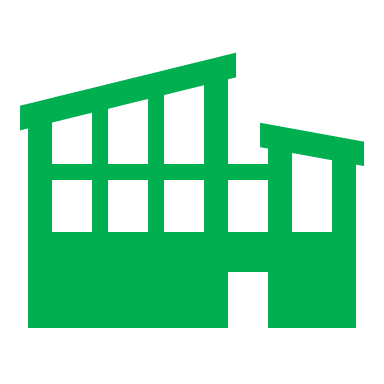 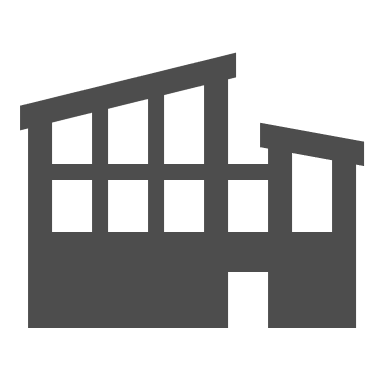 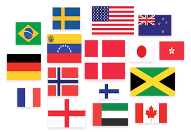 HHX
STX
HTX
IB
FÆLLES
Historie A
Religion C
Idehistorie B
Historie B
FORSKELLE
Fysik B
Kemi B
Biologi C
Fysik C
2 af flg. fag: - Kemi C - Biologi C- Naturgeografi C - Informatik C
Informatik C
SÆRLIGT 
FOR HVER RETNING
Virksomhedsøkonomi BAfsætning BInternational økonomi BErhvervsjura C
Kunstnerisk fag CIdræt COldtidskundskab C
Teknikfag A
Teknologi B
Kommunikation/it eller informatik C
HF
2-ÅRIG GYMNASIAL UDDANNELSE
Projekt- og praktikforløb
Virksomhedsbesøg
Interviewopgave (fx på plejehjem)
Den Hvide Verden (uddannelsesmesse)
Uddannelsespraktik (UCN, Politi, Forsvar)
ANVENDELSESORIENTEREDE AKTIVITETER
SÆRLIGT VED HF
Kobling mellem teori og praksis
Eksamen i alle fag
Ingen krav om 2. fremmedsprog
Matematik C
Ingen årskarakterer
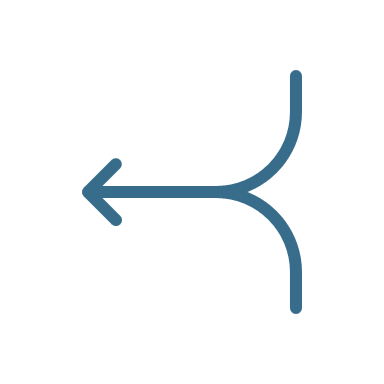 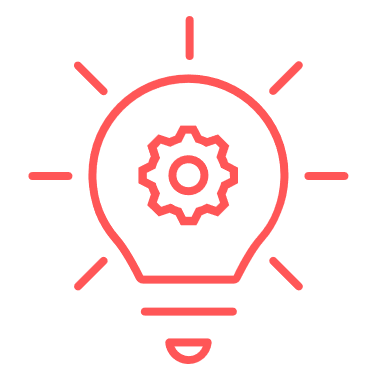 VIDERE UDDANNELSE
HF
2-ÅRIG GYMNASIAL UDDANNELSE
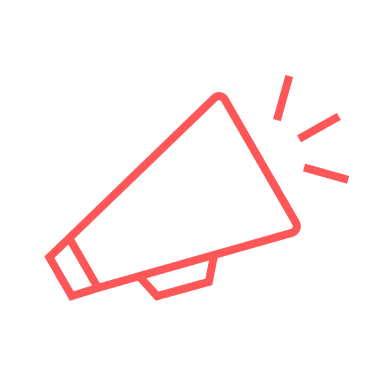 KAN PÅBEGYNDES EFTER 9. KLASSE
OBLIGATORISKE FAG
Dansk A
Engelsk B
Matematik C
Kultur- og samfundsfaggruppe 
     (historie B, samfundsfag C og religion C)
EKSEMPLER PÅ FAGPAKKER
Samfund og VelfærdTeknologi og IT Sundhed og BeredskabBørn og Unge
HF Økonomi
Naturvidenskabelig faggruppe 
     (biologi C, naturgeografi C, kemi C)
Ét af følgende fag: idræt, billedkunst, dans, design, arkitektur, dramatik, musik og mediefag (C-niveau)
VALGFAG
1-2 fag på B- eller C-niveau
Faglige niveauer i grundskolen og 
på ungdomsuddannelserne
A
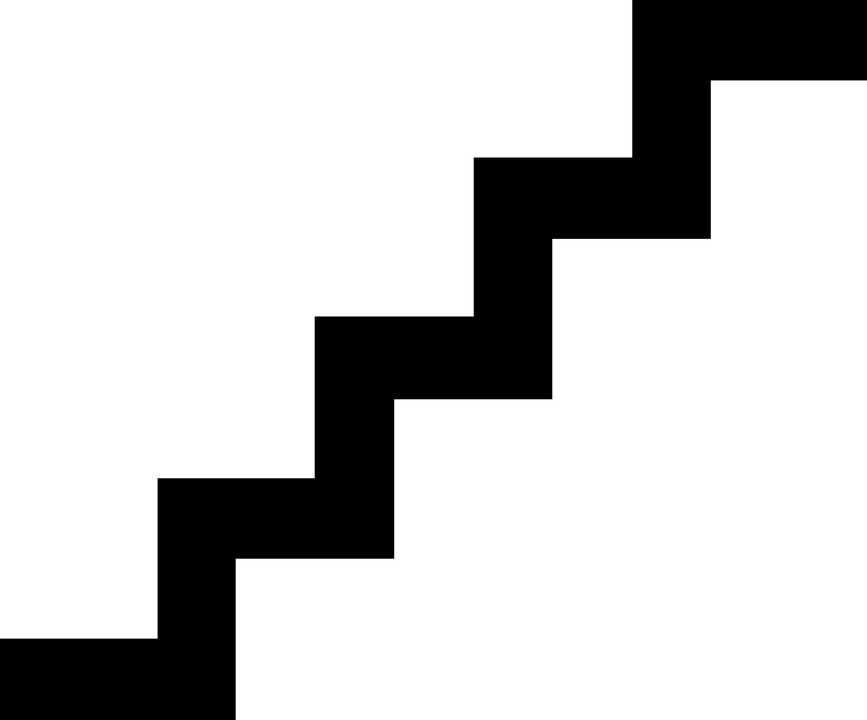 B
C
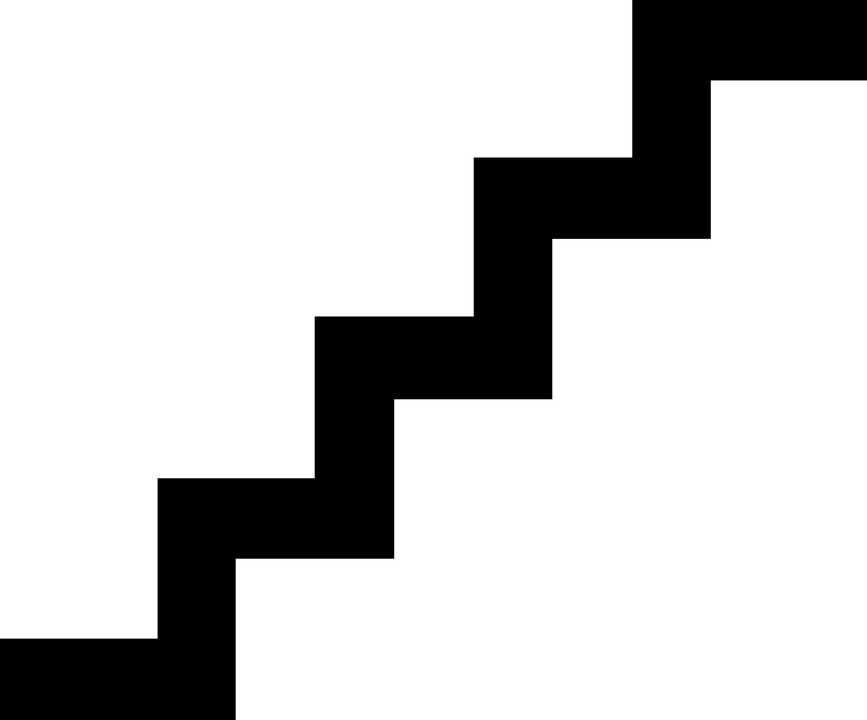 10. klasse
D
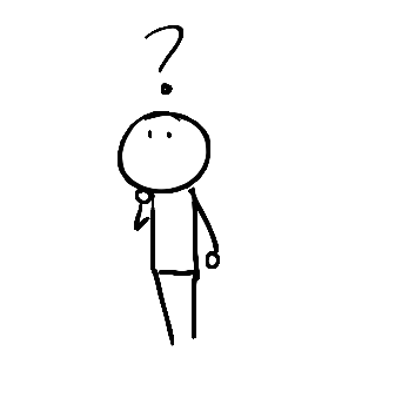 E
F
G
9. KLASSE
FAGLIGE FORUDSÆTNINGER
PERSONLIGE FORUDSÆTNINGER
SOCIALE FORUDSÆTNINGER
Respekt
Erhvervsuddannelse
EUD - EUX
9. klasse: 2,0*
*dansk + matematik
Motivation
Selvstændighed
Tolerance
2-årig gymnasial uddannelse
HF
9. klasse: 4,0
PRAKSISFAGLIGE FORUDSÆTNINGER
Ansvarlighed
Arbejdskendskab,
arbejdspladsfærdigheder
og virketrang
Værkstedsfærdigheder
Mødestabilitet
Samarbejdsevne
3-årig gymnasial uddannelse
HHX - HTX - STX - IB
9. klasse: 5,0
Færdigheder
i at kunne skifte perspektiv
mellem del og helhed
Praktiske færdigheder
og kreativitet
Valgparathed
Færdigheder
i at kunne anvende teorier i praksis
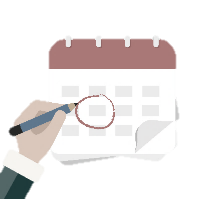 UDDANNELSESPARATHEDSVURDERING – Foreløbig i januar & endelig i juni
Støtte tilgængelig for alle fx
Lektiecafé
Psykolog/elevcoach
Studievejleder
Forskellige kurser og hjælpemidler fx appwriter
Støtte via SPS-ordningen
Hjælpemidler  (Instruktion)
Studiestøttetimer
Støttepersontimer
ÅBENHED ER VIGTIG
Få mere viden på 
SPSU.dk 
Ungdomsuddannelsernes hjemmesider eller ved kontakt til ungdomsuddannelsen
STØTTE PÅ UNGDOMSUDDANNELSERNE
Læg mærke til, hvilke erhverv filmen viser!
http://techcollege.dk/fagretninger/gf1/el-byggeri-og-energi/


Læg mærke til, hvad der er nyt for dig!
Handelsgymnasiet - den merkantile studentereksamen - HHX-uddannelse (ah.dk)
Film om EUD og GYM
GRIB CHANCEN FOR AT AFKLARE DIT VALG
Har du fx spørgsmål om formen på undervisningen, fagene, det sociale liv og forventninger til dig som elev eller andet, så snak med en studievejleder, eller snak med en ung, der går på uddannelsen.
Husk bare at være nysgerrig…!
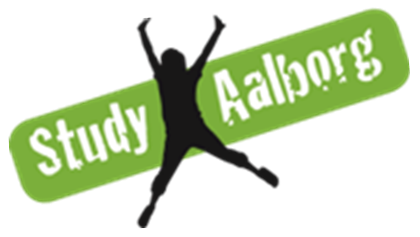 STUDY AALBORG